Willkommen zum UEK I 2021
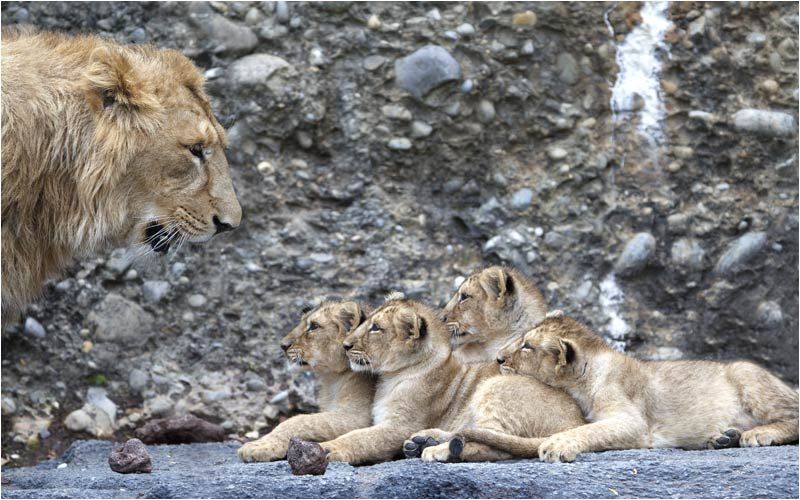 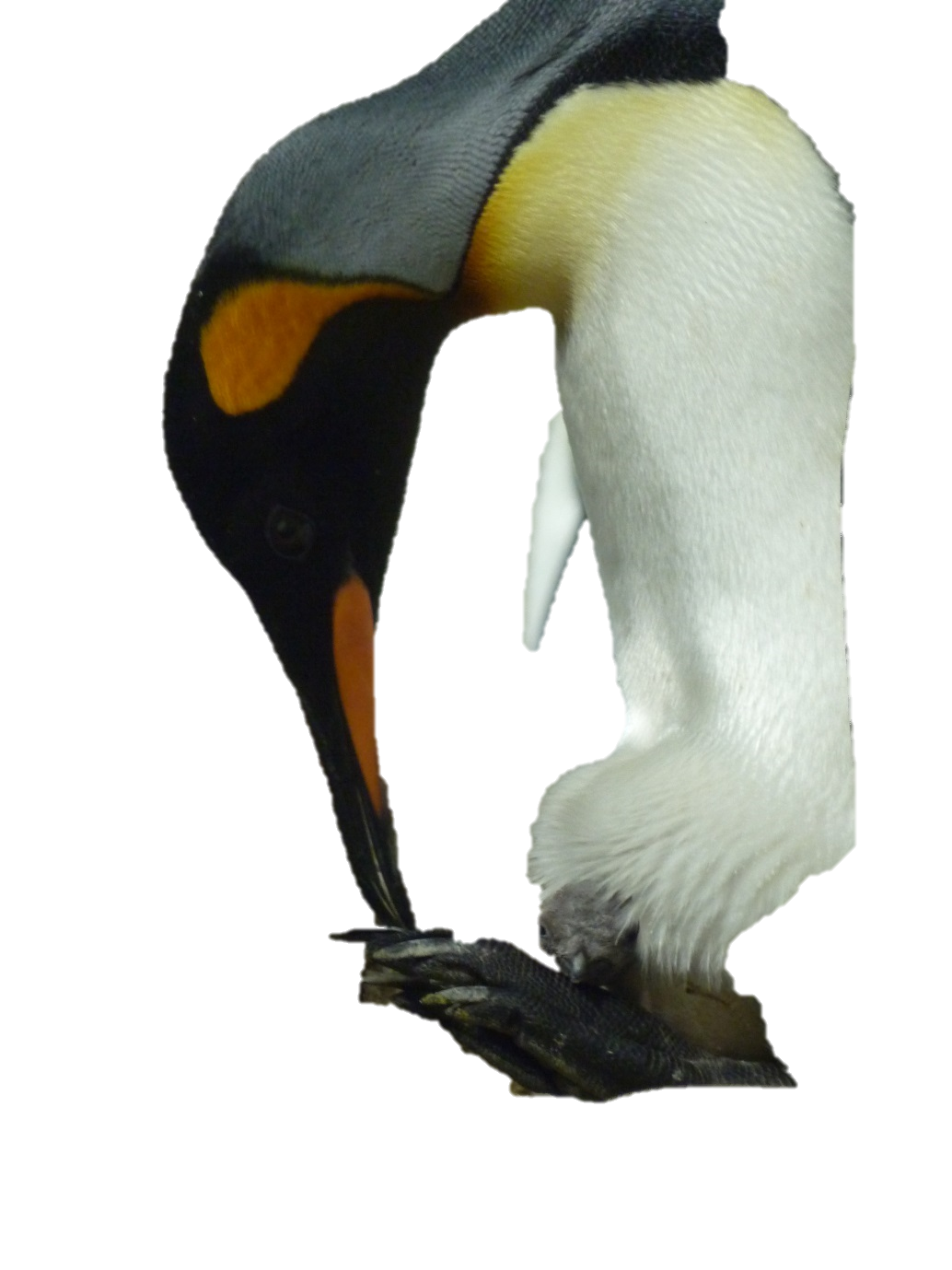 Tagesablauf 

08.45 Uhr		Begrüssung / Vorstellung und anschliessend
		Präsentation Krankheit und Sicherheitsrisiken 

10.00 Uhr		Pause

10.15 Uhr		Praktisches Arbeiten zum Thema:	
		- Achtung Rücken -> heben, schleppen, klettern
		- Löschmittel, Knoten, Spanngurte
		- 1. Hilfe nach ABC, CPR, Transport

12.00 Uhr		Mittagspause

13.15 Uhr 		Gesundheitsschutz / Hygiene in der Tierhaltung

14.00 Uhr		Praktisches Arbeiten zum Thema
		- Umsetzten von Schlangen
		- Transportbehälter Vor & Nachteile
		- Gesundheitscheck / Tiertraining

16.15 Uhr 		Schlussbesprechung & SVBT-Feedbackbogen ausfüllen
		
16.30 Uhr		Ende
[Speaker Notes: Ziele definieren]
Aktion Zitteraal
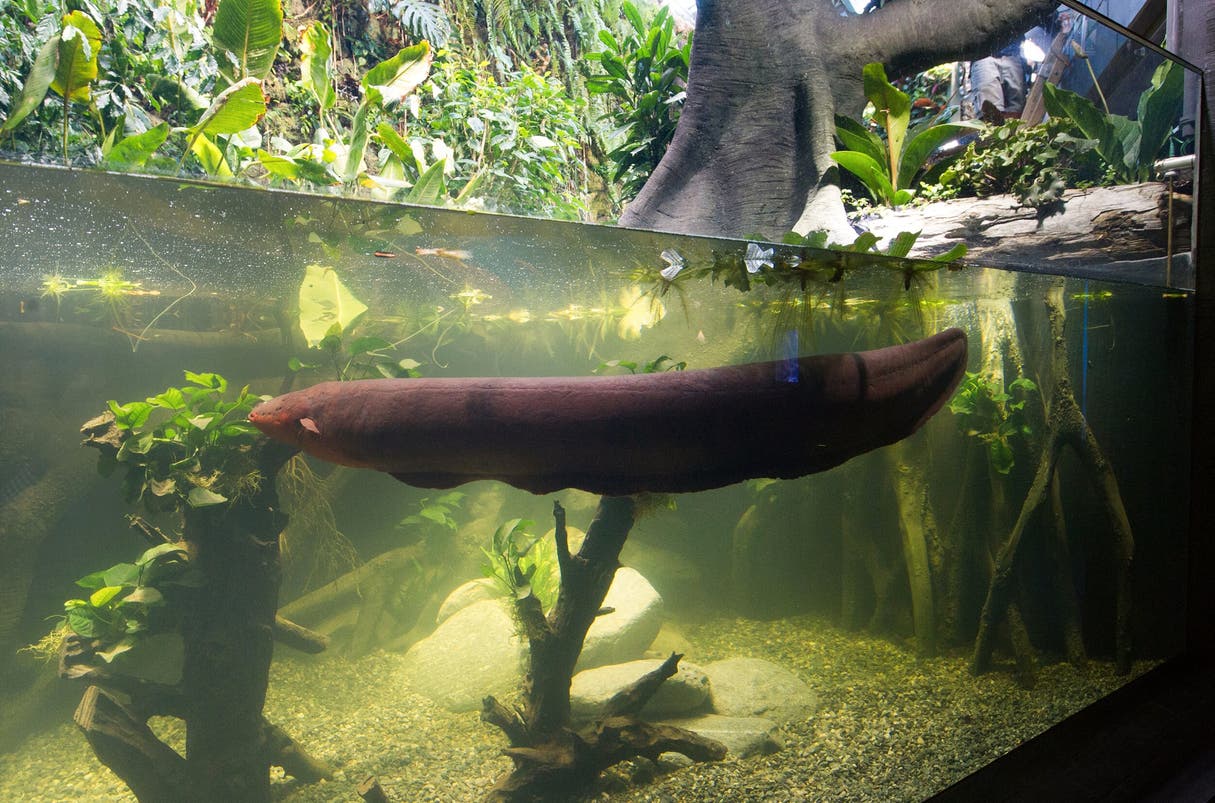 [Speaker Notes: -Fang und rausnehmen
-Kollegen/Spezialisten (z.B. Elektriker) aufbieten
-Tierarzt
-Nötige Materialien
-Arbeitskleidung
-Notfallausrüstung/-konzept (Tel., Defi)
-]
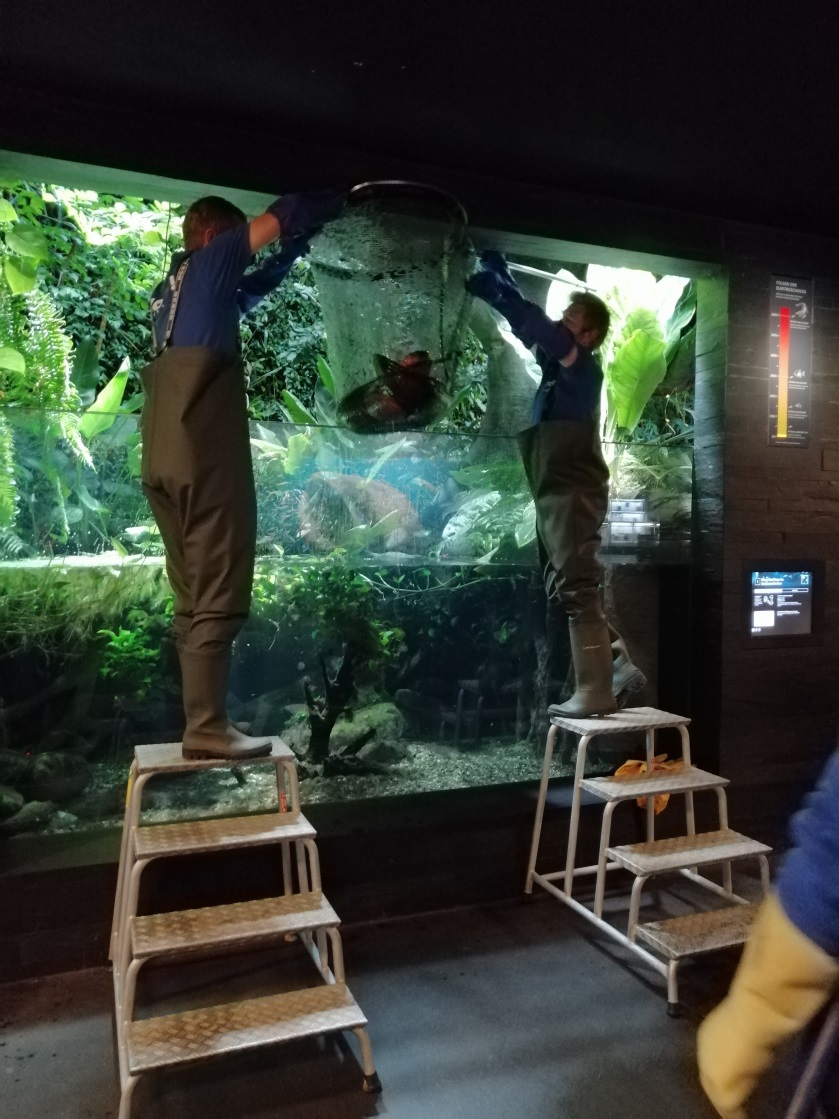 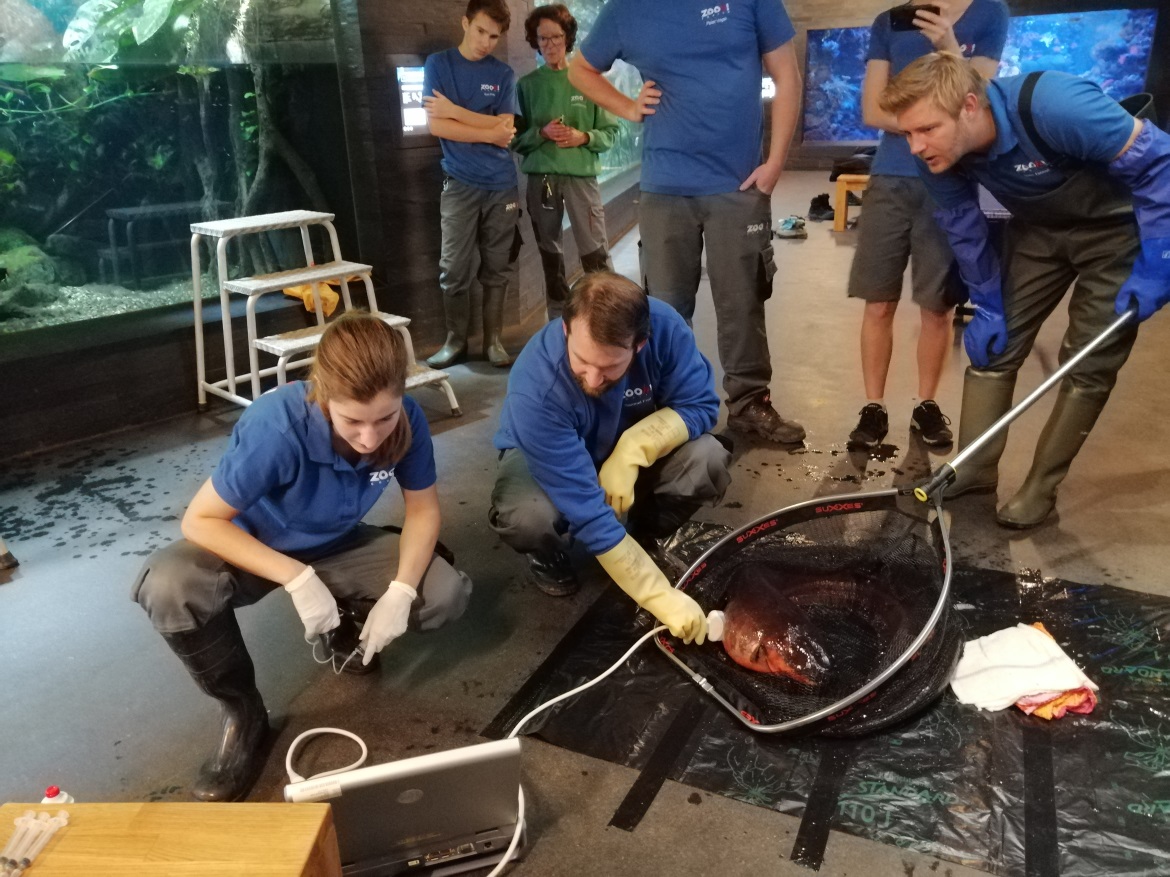 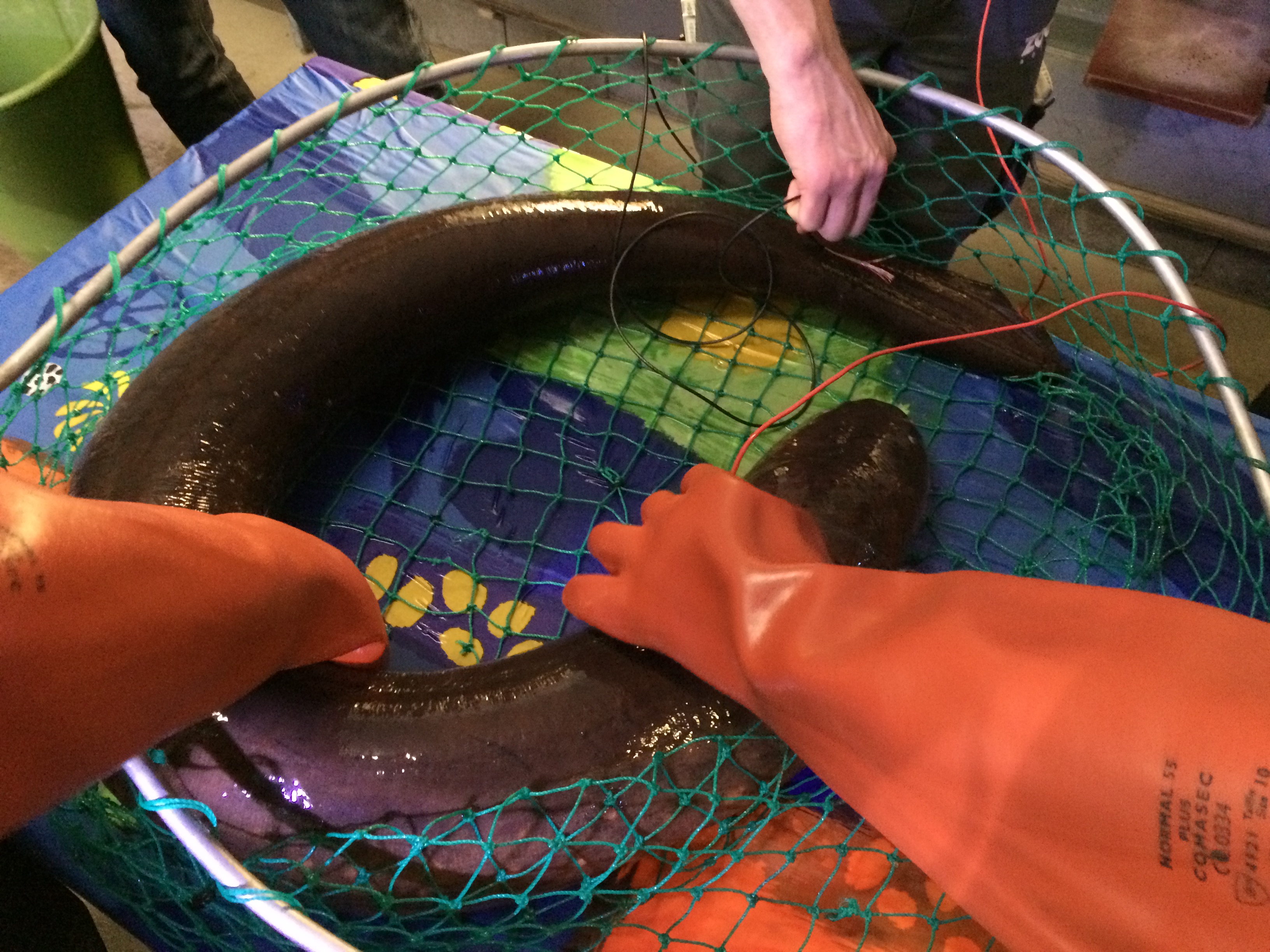 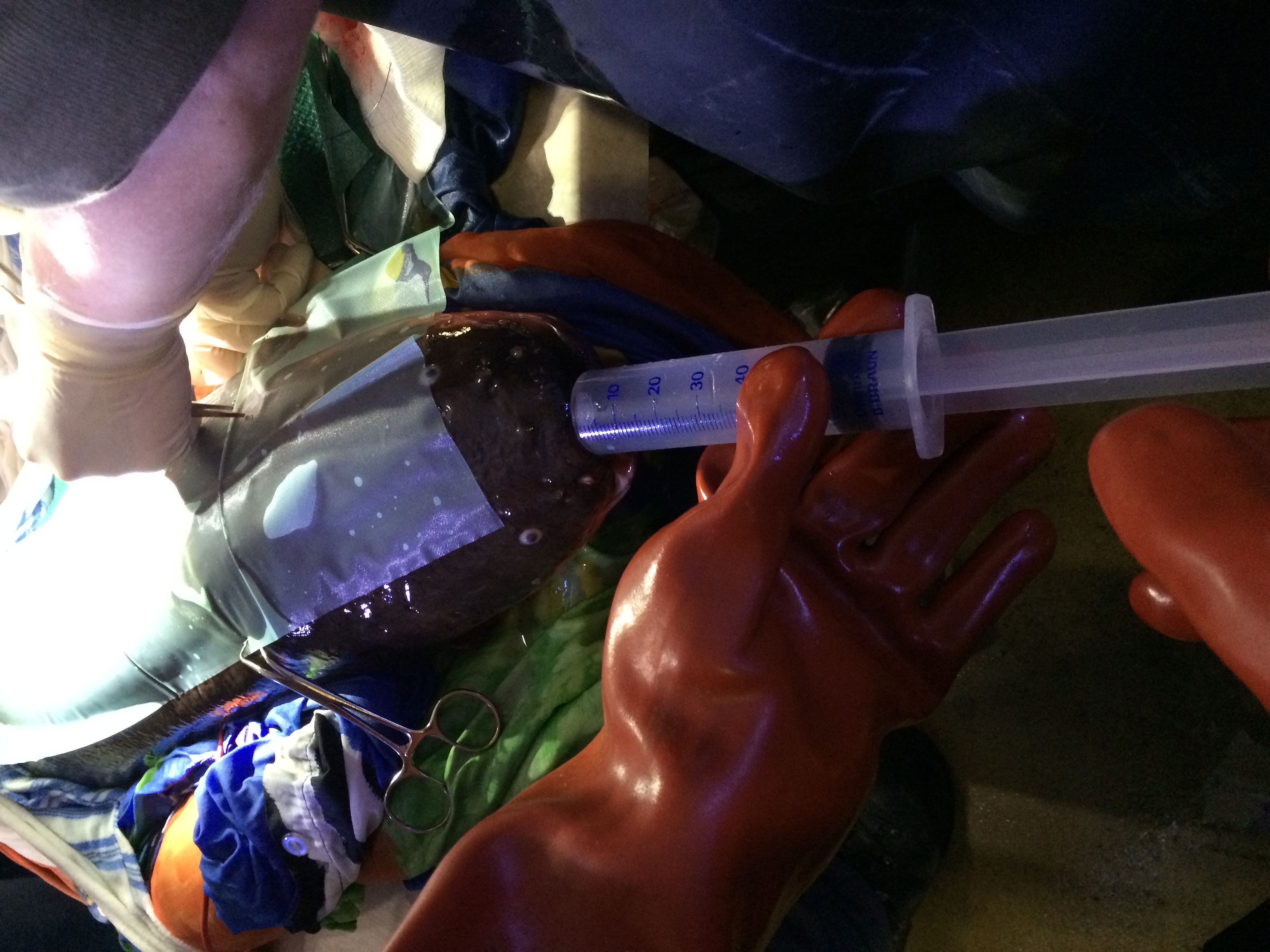 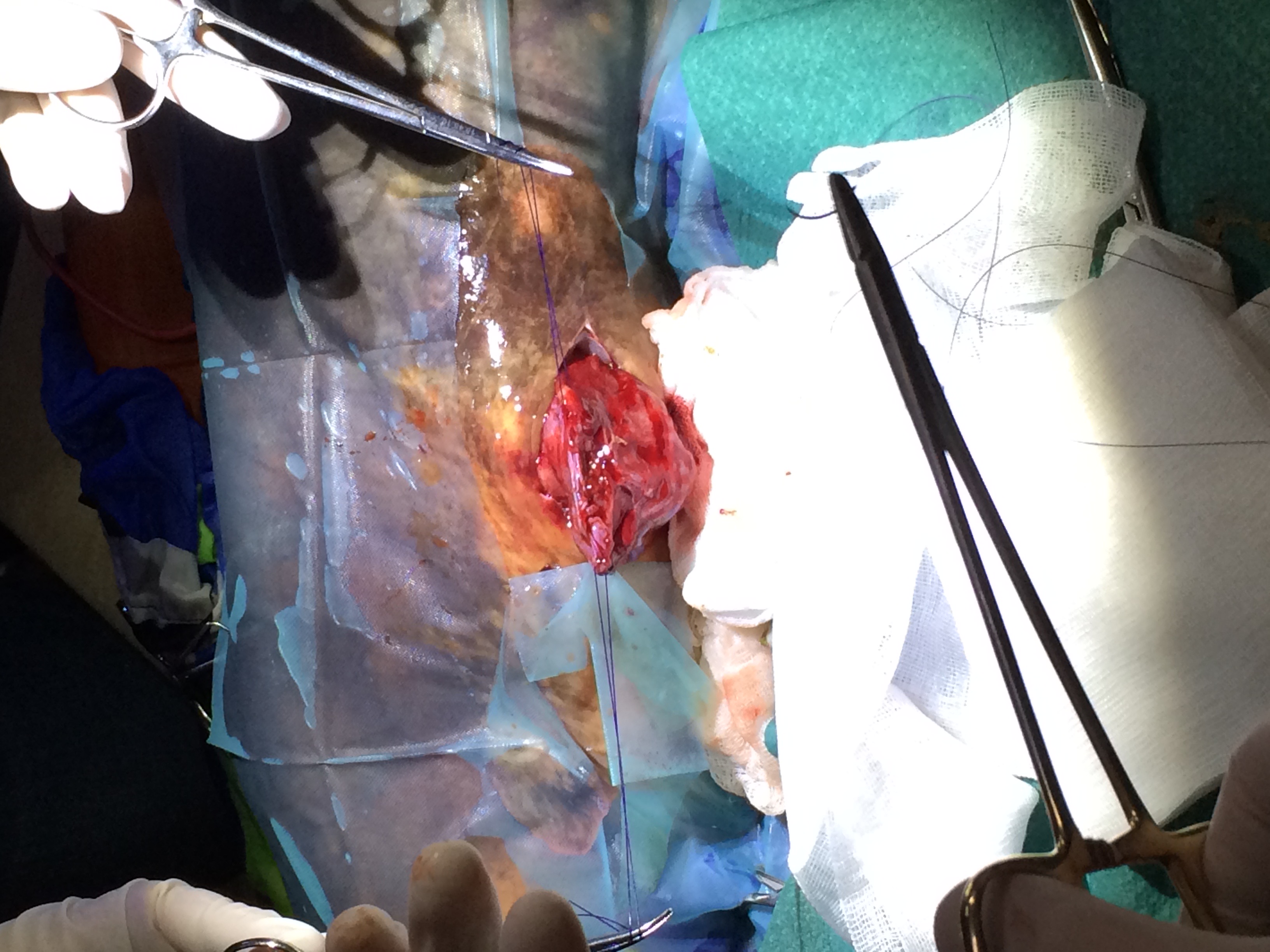 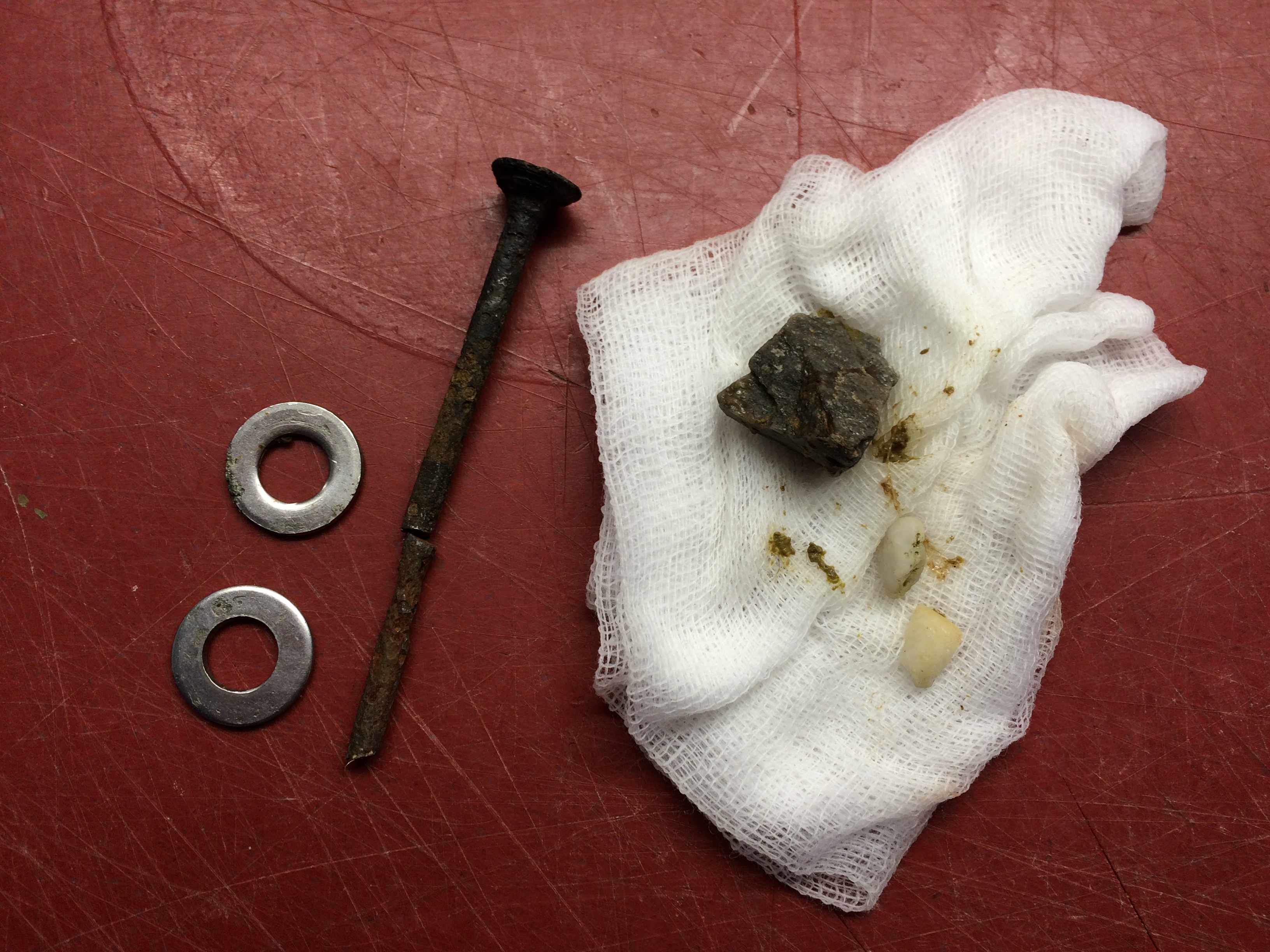